P2P file sharing system with a central server
Boyu Chen 
Yulin Xia 
Haoyu Xu 
Viterbi School of Engineering
University of Southern California

2012.5
Outline
Introduction 

System architecture

Connection and File transfer Process

Conclusion
Introduction
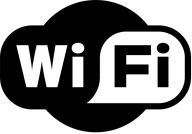 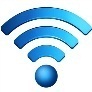 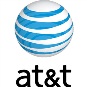 [Speaker Notes: The technology has evolved from mobile network to wifi to wifi direct and wi-fi display between PC in near future.]
Connect with possibilities
[Speaker Notes: Good things about Wi-fi direct is network connection without exterior network, just two phones with wifi direct module. It provide three modes connnection: group owner to client, group owner to many clients, and group owner to wireless. What about client to client? Wi-fi direct does not provide internet connect between clients. We are exploring this feature.]
A whole new idea !
[Speaker Notes: So we come up with a new idea. With wifi-direct and p2p. A new android APP.]
System architecture
[Speaker Notes: Most of the things we implement is file transfer protocol]
[Speaker Notes: There are several difference between our original proposal and modified proposal
Due to constrain or connection mode of WiFi-direct device, we change from XXX to XXX
Our work focus move from compare different network topology to implement new feature in wifi-direct architecture]
Group owner and client
Obtain IP and file request
[Speaker Notes: Group owner perfrom as AP to routing and relaying information (optional, deletable)]
System Architecture
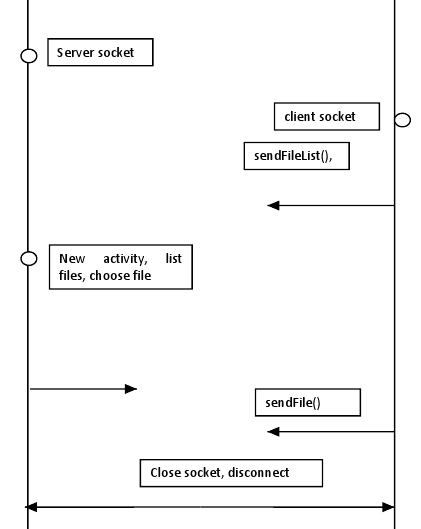 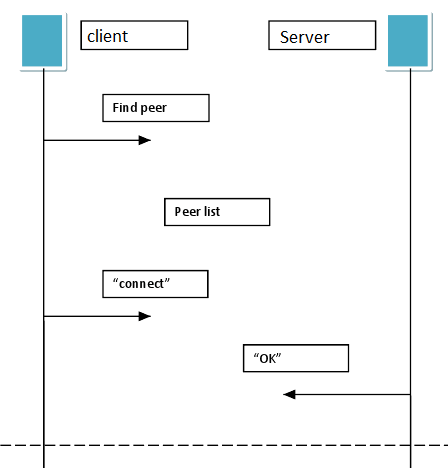 System Architecture
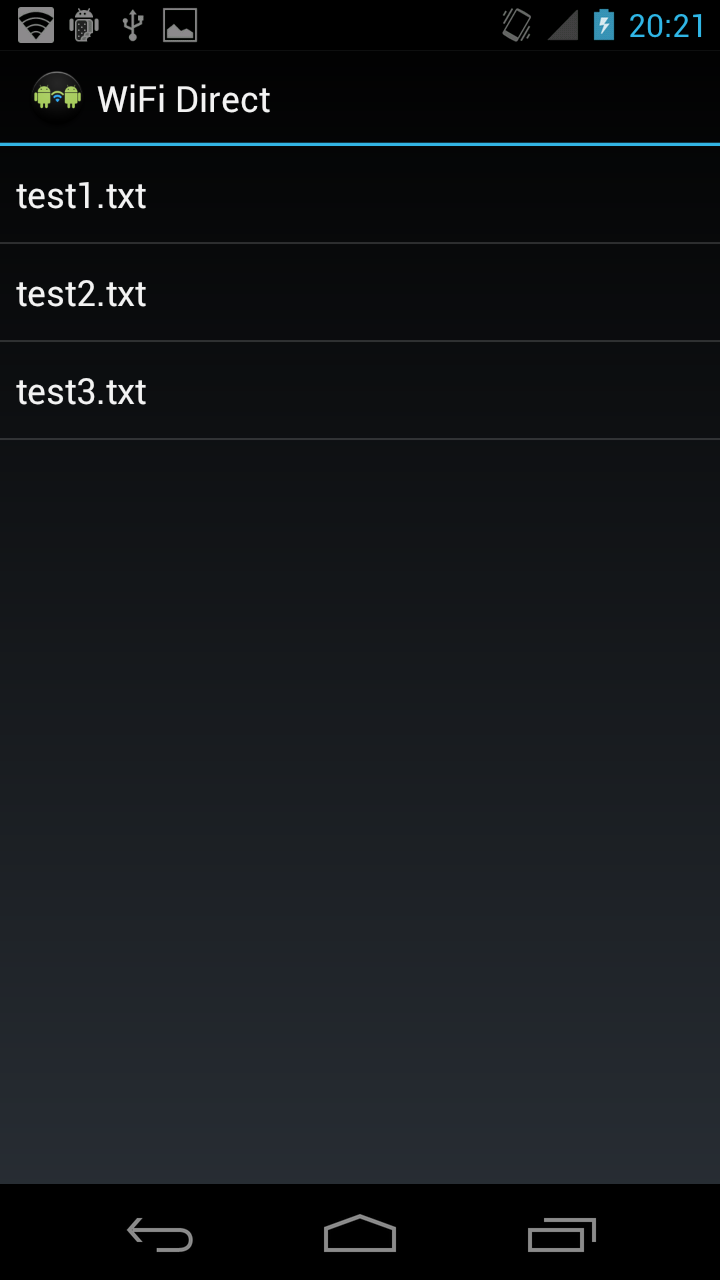 System Architecture
System Architecture
Algorithm
Small file size, high transfer speed for 2~3MB per second
No need to divide file into chunk
Our algorithm focus on seeking the idle client so that the client can request service from another one 

Send request message ; 
If (file search match && the client is idle){
	{
	 if (one client found)
	 	download;
	else 
		pick a client with best Wi-Fi direct connection quality;
      }
else wait for a timeout to send the request again ;
}
Problem with multiple devices
Constrain:
Connection in a group owner & client way, do not support client and client direct communication
Client is the initiator of the file transfer
Only group owner support the wireless connection

Possible solution:
Pure peer to peer network (negative)
Use PC as central server (negative)
Use group owner as the central server and relay, implement message transfer between server and client to enable client to client communication.
Create socket to enable the direct communication among clients
[Speaker Notes: There are many constrains in the wifi-direct feature, because it’s a new technology. One of them is clients cannot connects with client
we come up with an idea to use group owner as information exchanger and relay, which we have done in our implementation. 
Or we write some socket connect part between clients to enable the connection, but this is just hypothesis.]
Conclusion
Develop application in a point to point two way transmission base on the current Wi-Fi direct architecture

Implement in the system of multi-client communication in the Wi-Fi direct
Questions?